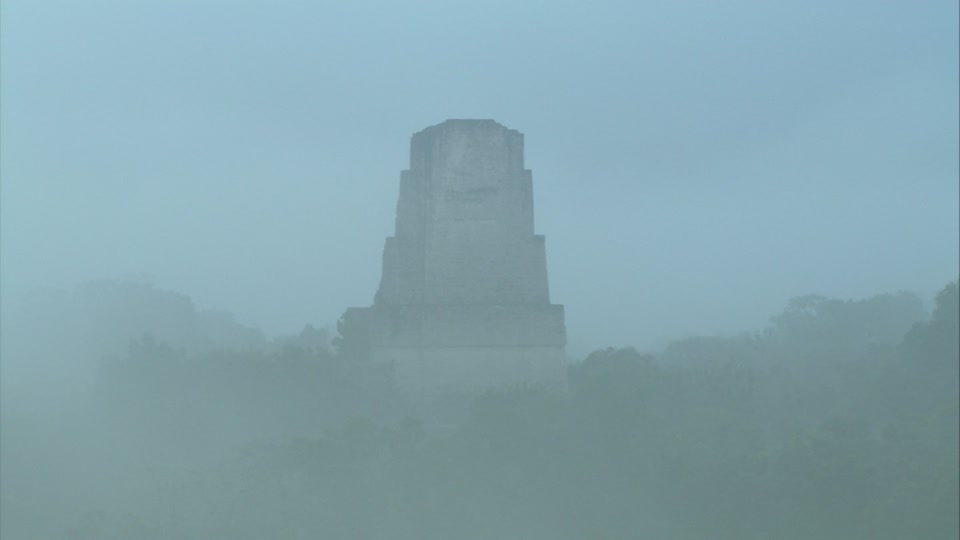 Contexto Económico/Político Amenazas
Latinoamérica en el nuevo contexto geopolítico
Desde dos fuentes
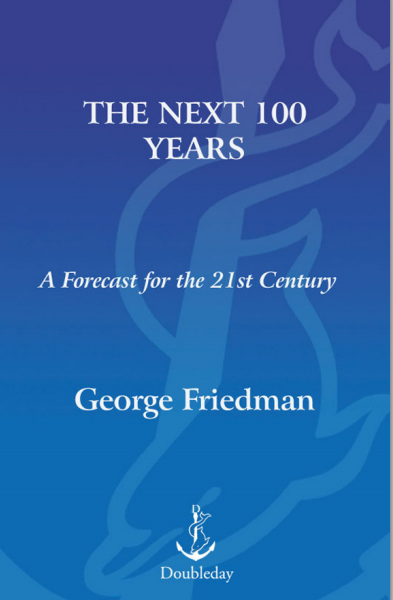 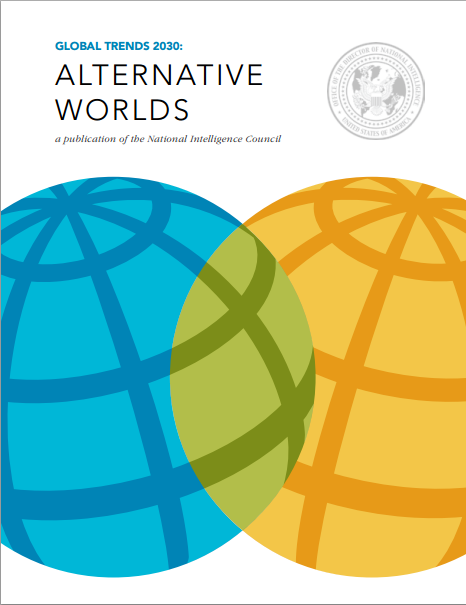 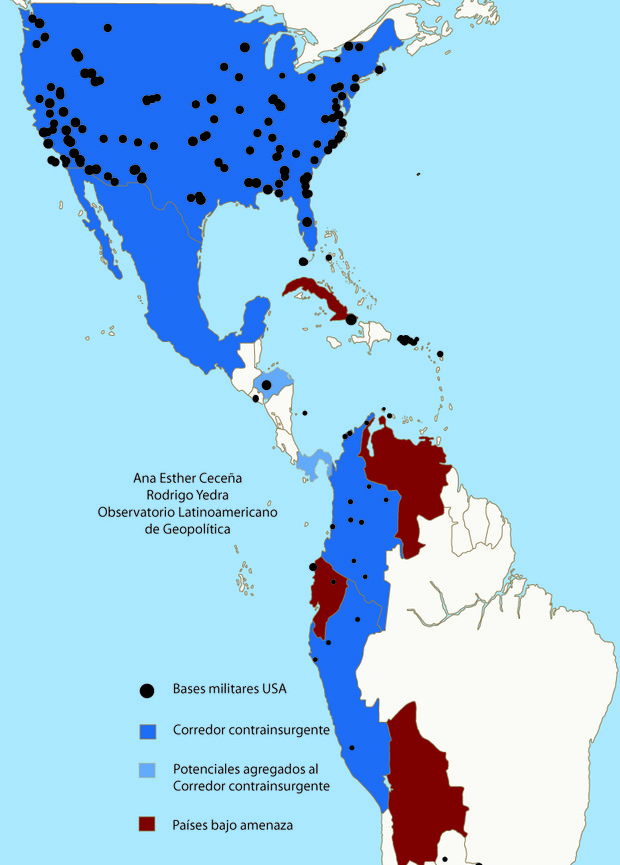 Hacia el 2030
Megatendencias y cambios importantes en el orden territorial
Crecimiento de la demanda mundial para 2030 de alimentos (35%), agua (40%) y energía (50%)
Disputas en torno al agua y los alimentos y la independencia energética (de los EE.UU. y otros mega-estados)
Hacia el 2030
Naciones geoestratégicas:
Repliegue de los EE.UU como actor global, que no será sustituido por otro poder global, pero habrá un nuevo orden internacional, lo que supondrá que el mundo “unipolar” terminará
Mundo “multipolar”, ni EE.UU ni China, ni ningún otro, tendrán poder hegemónico
Democratización o colapso de China, que irá teniendo un papel creciente y será la primera economía mundial (sobrepasará a Europa y América del Norte)
India también crecerá y achicará enormemente la brecha con China
Rusia salió de la OTAN en diciembre pasado y eso implica que se ha polarizado
Hacia el 2030
América Latina:
Es importante aclarar que hablar de una geopolítica latinoamericana significa autoconciencia histórica de desarrollarnos en nuestros espacios culturales, y esto por el momento nos remite a la “Noción de Repúblicas” de Bolívar, a la “Patria Grande” de Ugarte, al “Continentalismo” de Juan Perón. Las naciones indígenas no han reclamado todavía un rol geopolítico, su actuar es más bien local.
No existe una política clara de parte de USA hacia América Latina
Las competencias por los recursos son la clave para América Latina. Y no es solamente por el lado norteamericano, Rusia, China e India los buscarán
Para América Central es particularmente importante la peligrosidad del crimen organizado. Hay tres cosas que hacen viable al crimen organizado, el blanqueado por el sistema financiero global, el tráfico de armas y el control territorial
Los próximos 100 años
El surgimiento de México como una potencia industrial, aliada pero quizás antagónica con USA (Mexico sobrepasó en tamaño a España en tamaño económico)
América Latina en este contexto será nuevamente un territorio proveedor de recursos para USA, India, China y Rusia
Y será un foco atractivo para el comercio y la producción secundaria de la Cuenca del Pacífico
Hechos económicos geopolíticos que afectan a la región
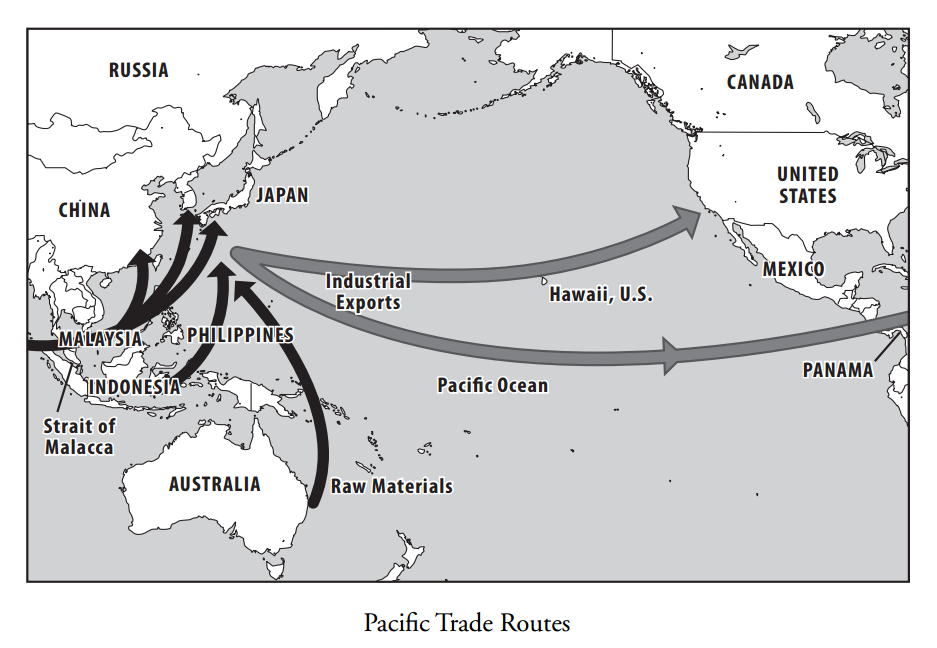 Hechos No. 1Islas Spratly
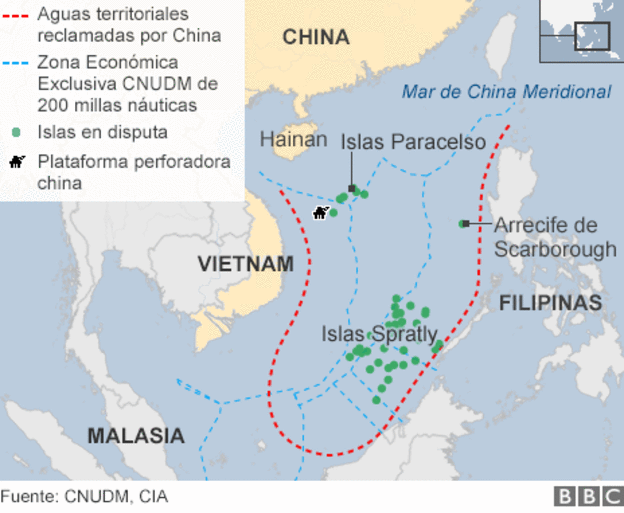 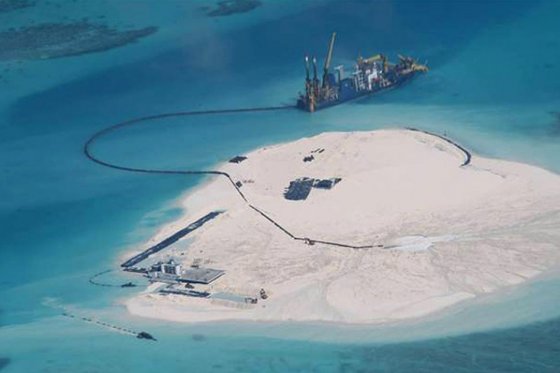 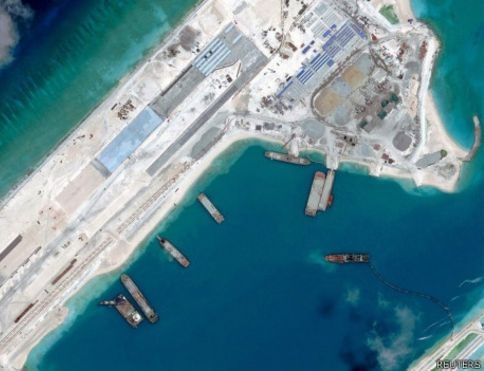 Hechos No. 2Ferrocarril Transamazónico
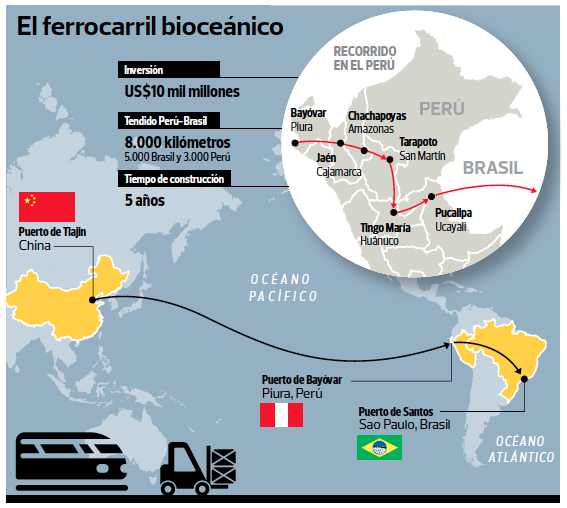 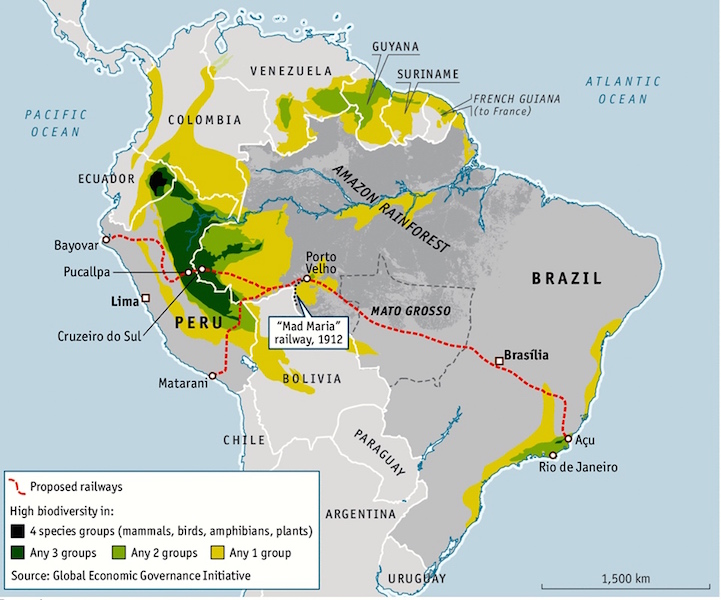 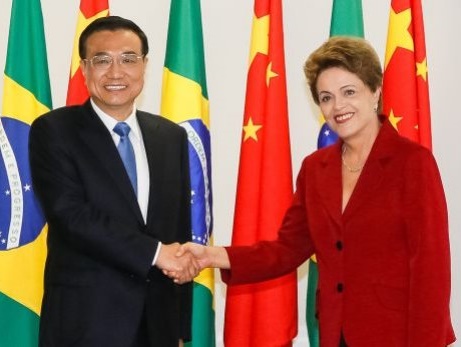 Li Keqiang y Dilma Rousef
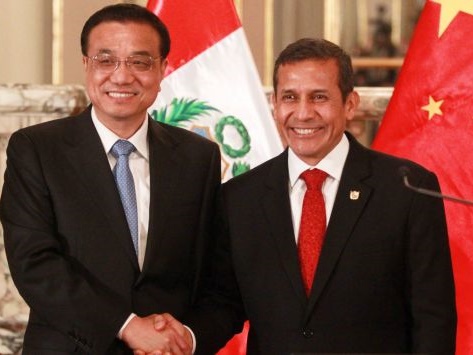 Li Keqiang y Ollanta Humala
Hechos No. 3Canal Interoceánico
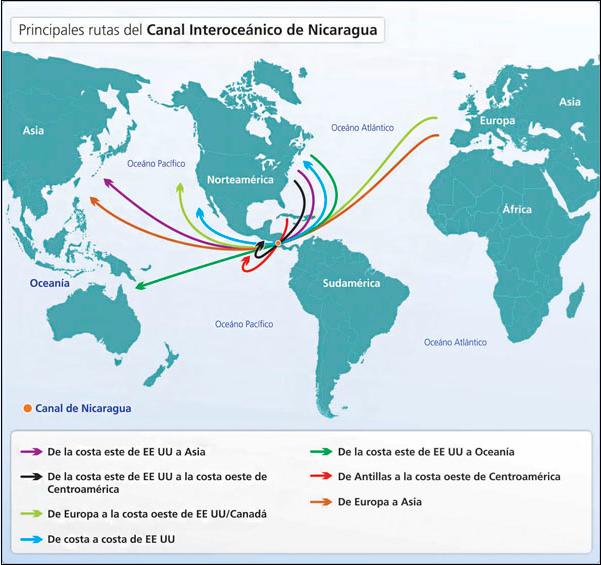 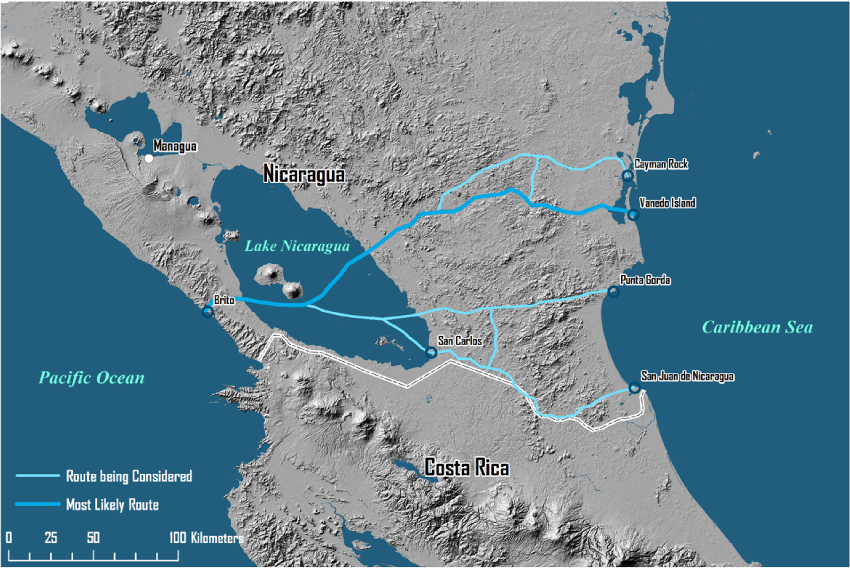 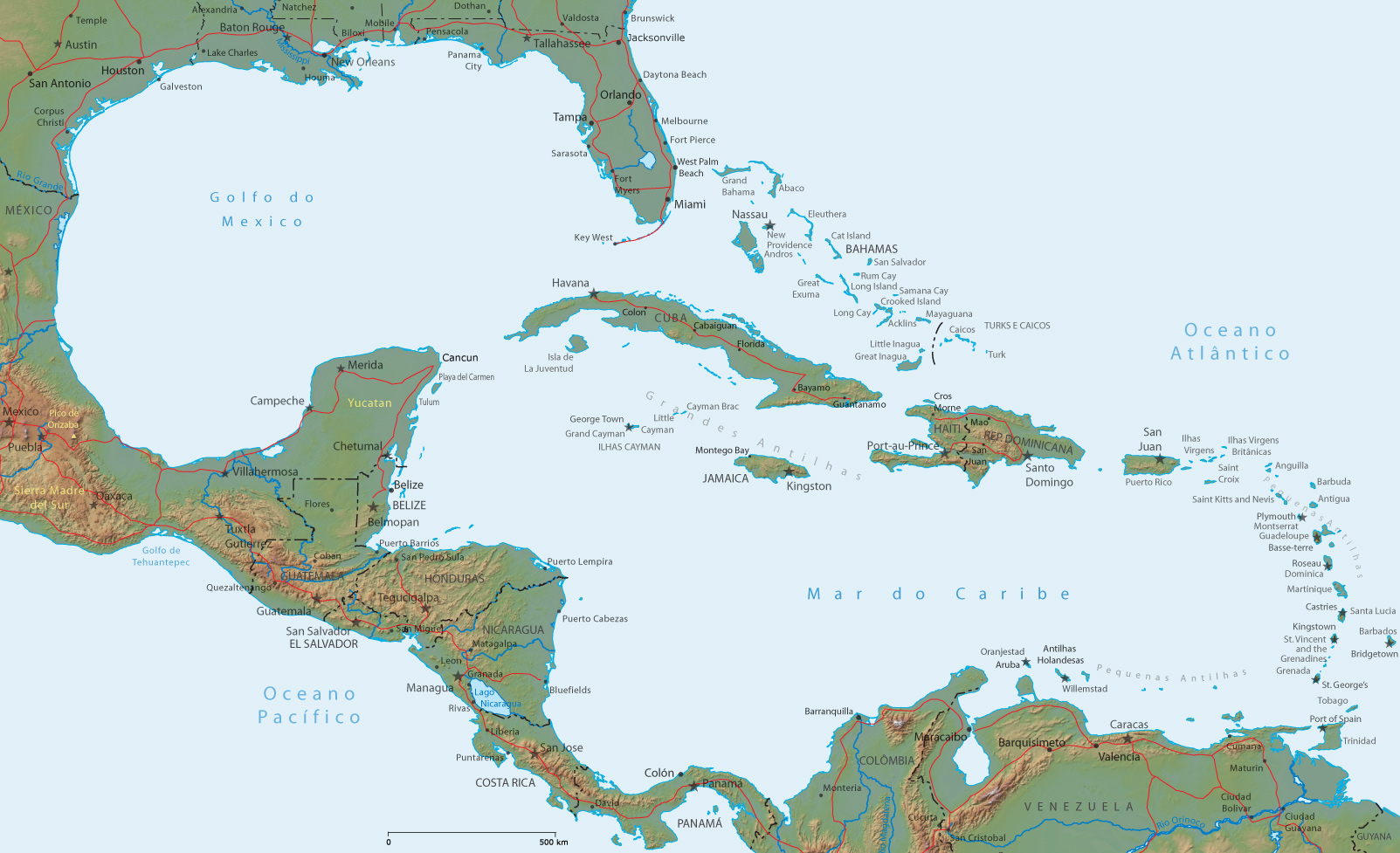 Amenazas
Principales amenazas
Búsqueda de recursos naturales
Carácter extractivo de las transnacionales (Rusia, China, USA, India)
Amenaza de control territorial de las mafias
Corrupción y clientelismo
Concertación con los Estados
Negociaciones legislativas sesgadas
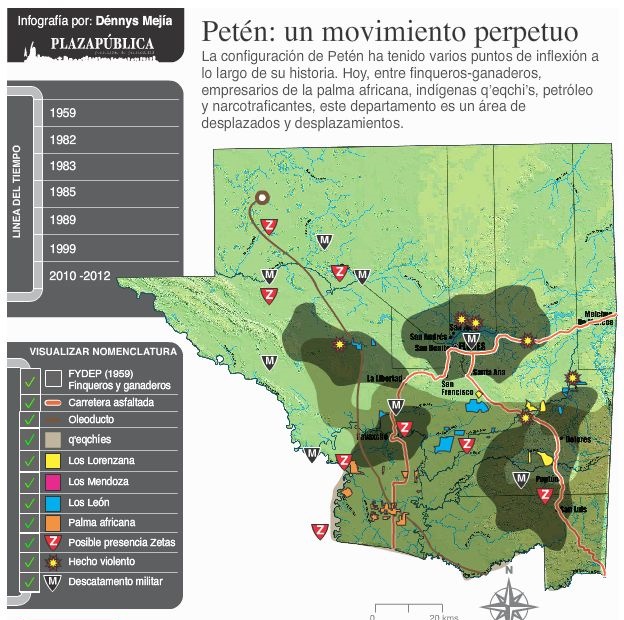 Gracias